Texas Data Transport &  MarkeTrak Systems
(TDTMS)

Update to RMS
February 7, 2017

Jim Lee (AEP) – ChairMonica Jones (NRG) – Vice Chair
1
2017 Leadership Elections
At the January 25th meeting, TDTMS held elections for 2017 leadership:

Chair – Jim Lee (AEP)
Vice Chair – Monica Jones (NRG)
2
January Meeting Summary
SCR786 Testing Environment Update & Discussion
Discussed processes and details related to specific testing scenarios, system functionality, availability, coordination and execution. 
SCR786 User Orientation Documentation
Continue developing orientation documentation with additional knowledge and understanding of the testing environment functionality.
Draft RMGRR – MarkeTrak IAG - TDSP initiated due to Customer Contacting TDSP
Presented and discussed at Texas Set and TDTMS , but could not reach consensus for endorsement to RMS.
2017 Retail Market SLA review
 Reviewed the 2017 SLA  ERCOT identified updates made to the look of the 2017 Release calendar
3
January Meeting Summary
5. Annual MarkeTrak Subtypes Review
TDTMS will begin prioritizing specific subtypes to be reviewed in 2017 and outline the process for ERCOT to assist in pulling the data.
6. MarkeTrak Upgrade Update
No functionality changes – mostly modifications to look & feel (colors, etc.)
TDTMS/ERCOT to coordinate a WebEx training for demo and Q&A possibly first week in April 2017
4
Next TDTMS meeting date: 
February 22, 2017 9:30am 
@ ERCOT METCenter




TDTMS Agenda Items:
SCR786 User Orientation
2017 MT Subtype Analysis “Gameplan”
http://www.ercot.com/committees/board/tac/rms/tdtms/index.html
5
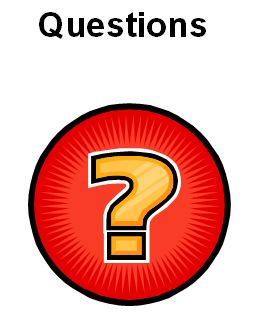 6